6
Русский язык
класс
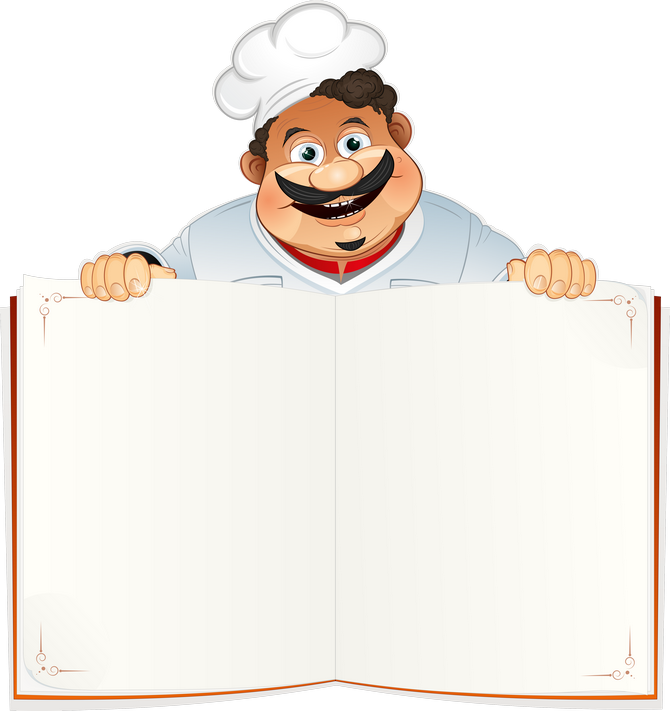 Тема:

Как назвать людей по профессии
Все профессии важны,
Выбирай на вкус.
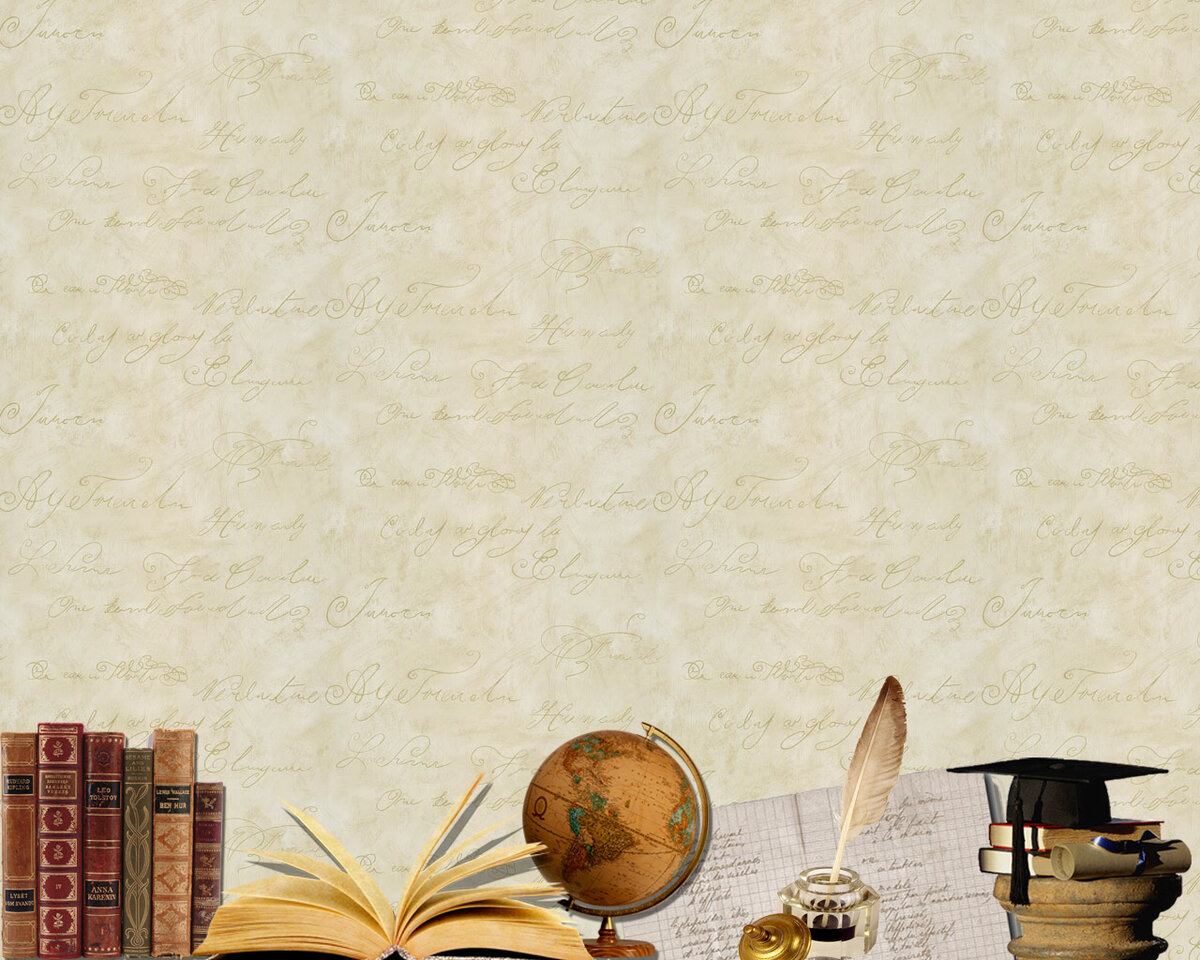 Сегодня на уроке мы
1.Порешаем кроссворд, отгадывая загадки.
2.Научимся правильно называть профессии мужского и женского рода.
3. Вместе с Анваром побываем в разных кружках и студиях.
4. Поработаем с учебником. Выполним упражнения.
Почитаем стихи. Узнаем новые слова.
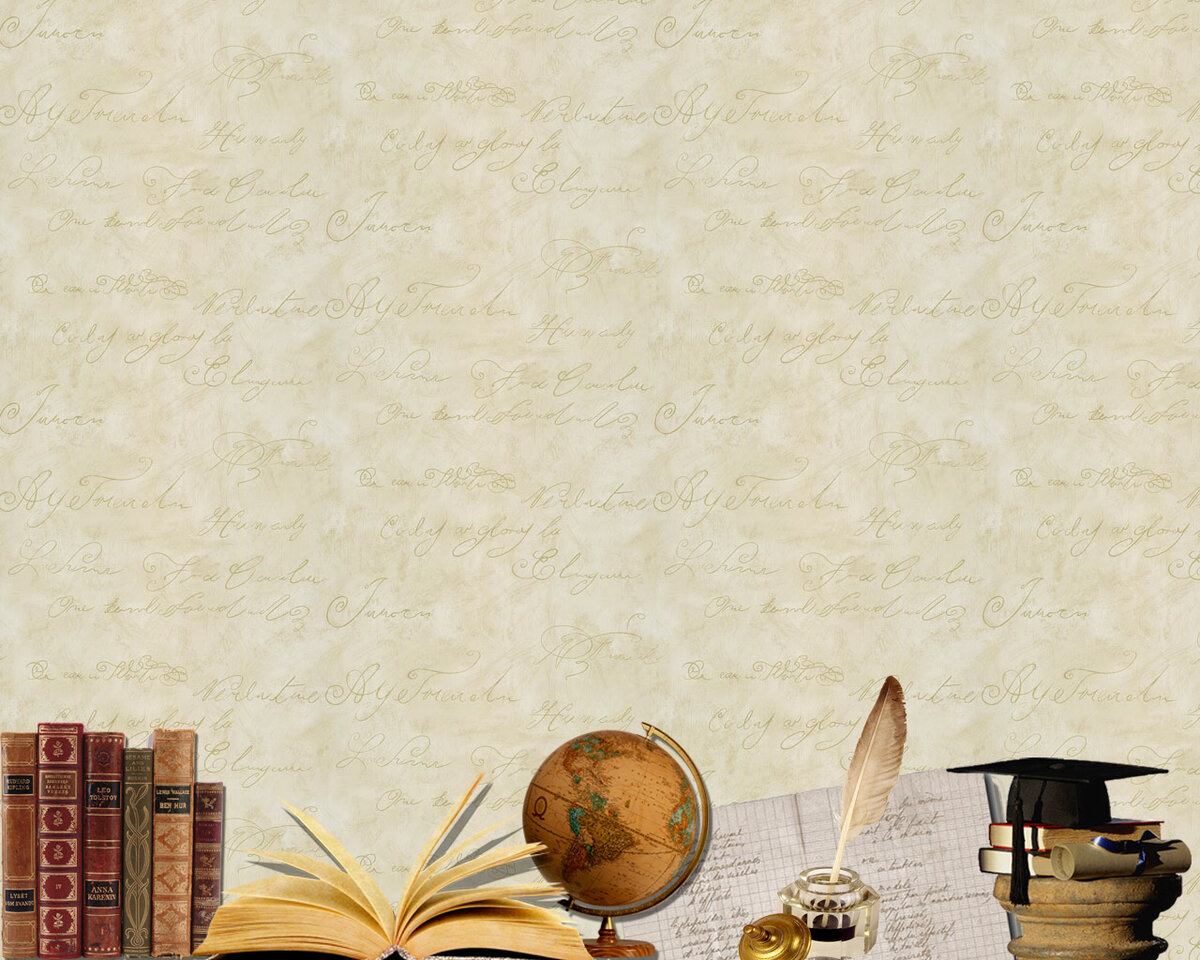 кроссворд
Кто хлопочет с поварёшкой, Варит вкусный суп с картошкой?
2. Он и волк, и Дед Мороз. И смешит ребят до слез.
 В прошлый раз был педагогом, Послезавтра - машинист. Должен знать он очень много, Потому, что он...
3. Кирпичи кладет он в ряд, Строит садик для ребятНе шахтер и не водитель, Дом нам выстроит..
4.Правила движения Знает без сомнения.Вмиг заводит он мотор, На машине мчит...
5.Громко прозвенел звонок, В классе начался урок.Знает школьник и родитель —Проведет урок...
6. Напрягите-ка умишки! Кто для деток пишет книжки? 
7. Кто пасет овец и коз, Там, где луг травой зарос.
8.Самолет парит, как птица, Там - воздушная граница. 
На посту и днем, и ночью Наш солдат - военный... 
9.Мастерица на все руки Нам сошьет пиджак и брюки.Не закройщик, не ткачиха. Кто она, скажи?
п о  в  а  р
а   р  т   и  с   т
с   т    р    о    и   т   е   л   ь
ш  о  ф  ё  р
у  ч    и    т   е    л   ь
п   и    с   а   т    е   л   ь
п  а   с   т   у   х
л  ё   т   ч   и   к
п  о   р   т   н   и  х  а
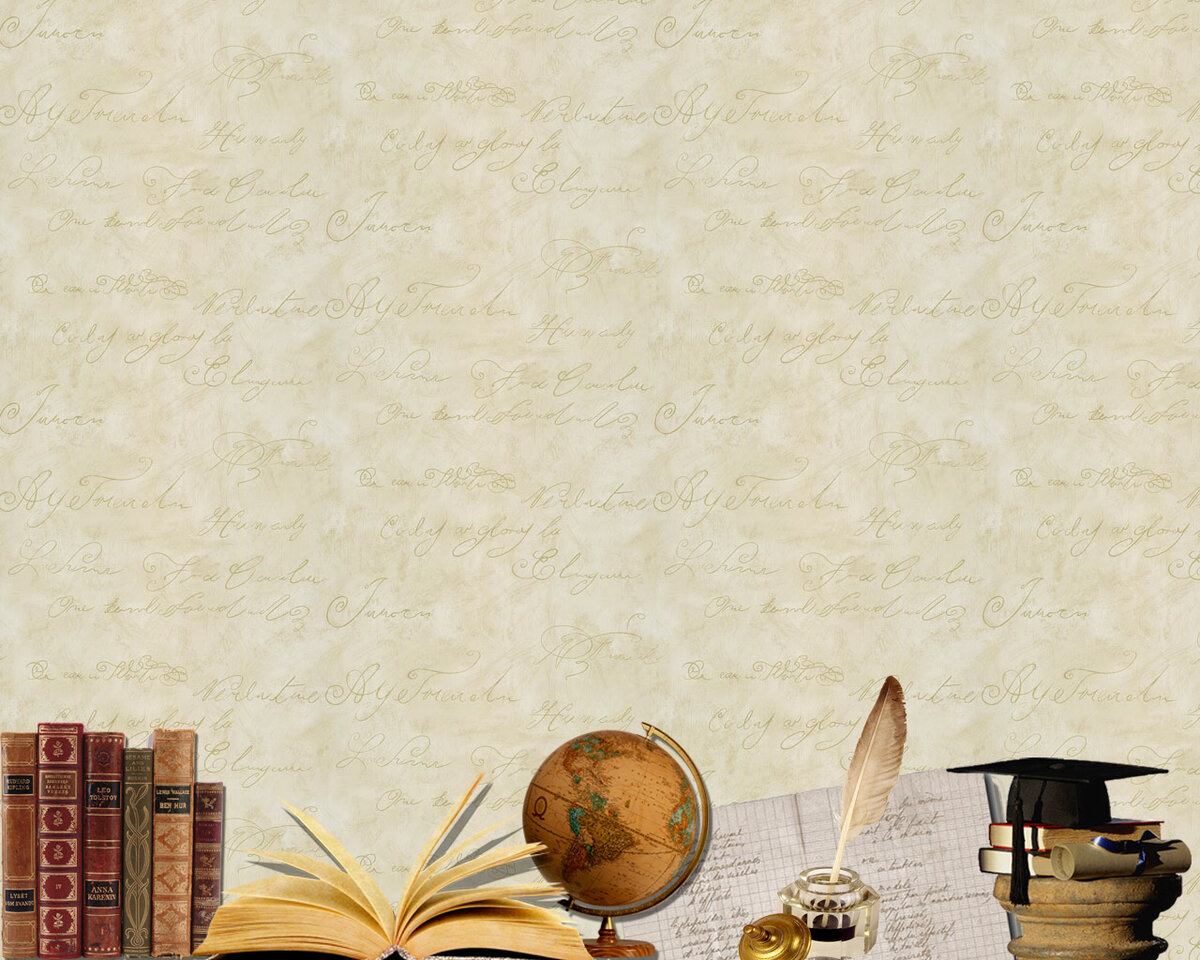 Как назвать людей по профессии?
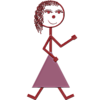 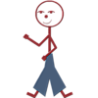 учитель
водитель
строитель
писатель
преподаватель
учить
водить
строить
писать
преподавать
учительница
водительница
строитель
писательница
преподавательница
-тель-
-ниц-
выключать – выключатель
двигать - двигатель
заменить - заменитель
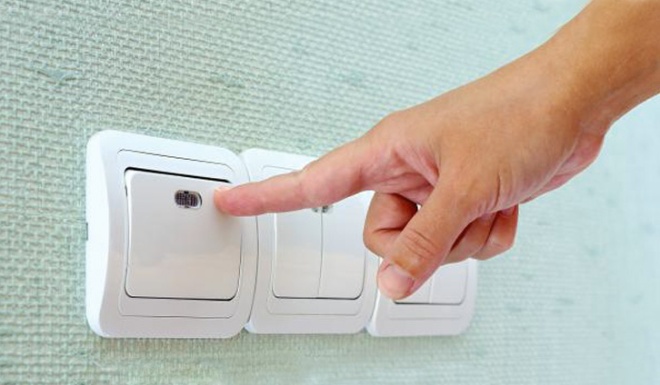 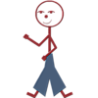 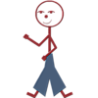 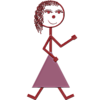 работник
защитник
работница
защитница
работать
защитить
-ниц-
-ник-
лётчица
переводчица
лётчик
переводчик
летать
переводить
-чиц-
-чик-
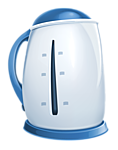 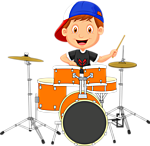 барабанщик  
барабанчик
чайник  
вафельница
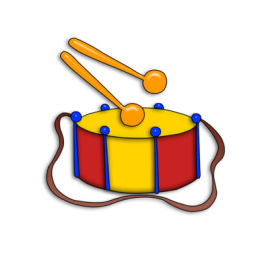 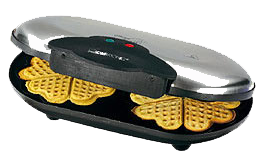 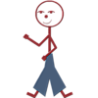 Как назвать людей по профессии
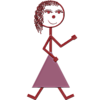 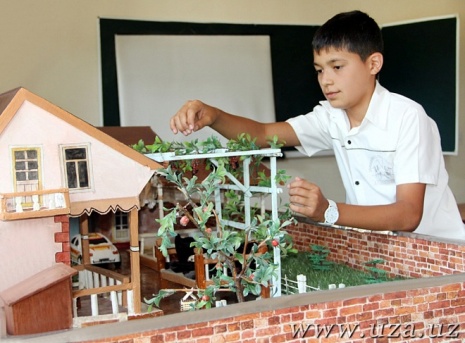 -Тебе нравится строить модели домов?
- Сейчас я занимаюсь в кружке моделистов. А потом мечтаю стать строителем.
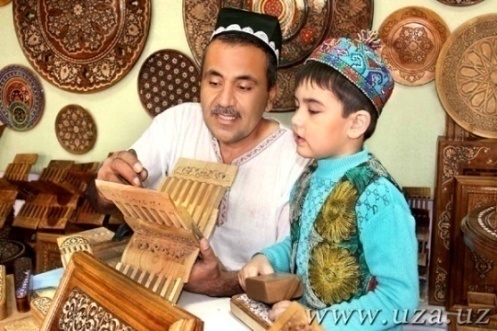 - Как научиться делать такие красивые вещи?
- Резчику нужны талант и терпение. Резать дерево надо аккуратно.
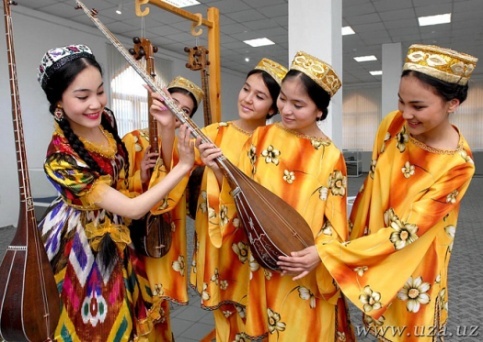 - Почему вы пришли в группу дутаристов?
-Нам очень нравится дутар. Мы хотим стать дутаристками.
Упражнение 1.Образуйте названия профессий по образцу. 
   Слушать – слушатель, слушательница; учить, преподавать, читать, мечтать, жить, водить, получать, спасать.
   Бетон делает бетонщик, а сборку деталей – сборщик, камень складывает …, набор в газете делает…, в бане работает… .
   Перевод делает переводчик или переводчица; заказ получает …, совет даёт …, учёт ведёт…, в буфете работает …, летает на самолёте … . 
Футбол – футболист, футболистка; волейбол, баскетбол, хоккей, гандбол, шахматы.
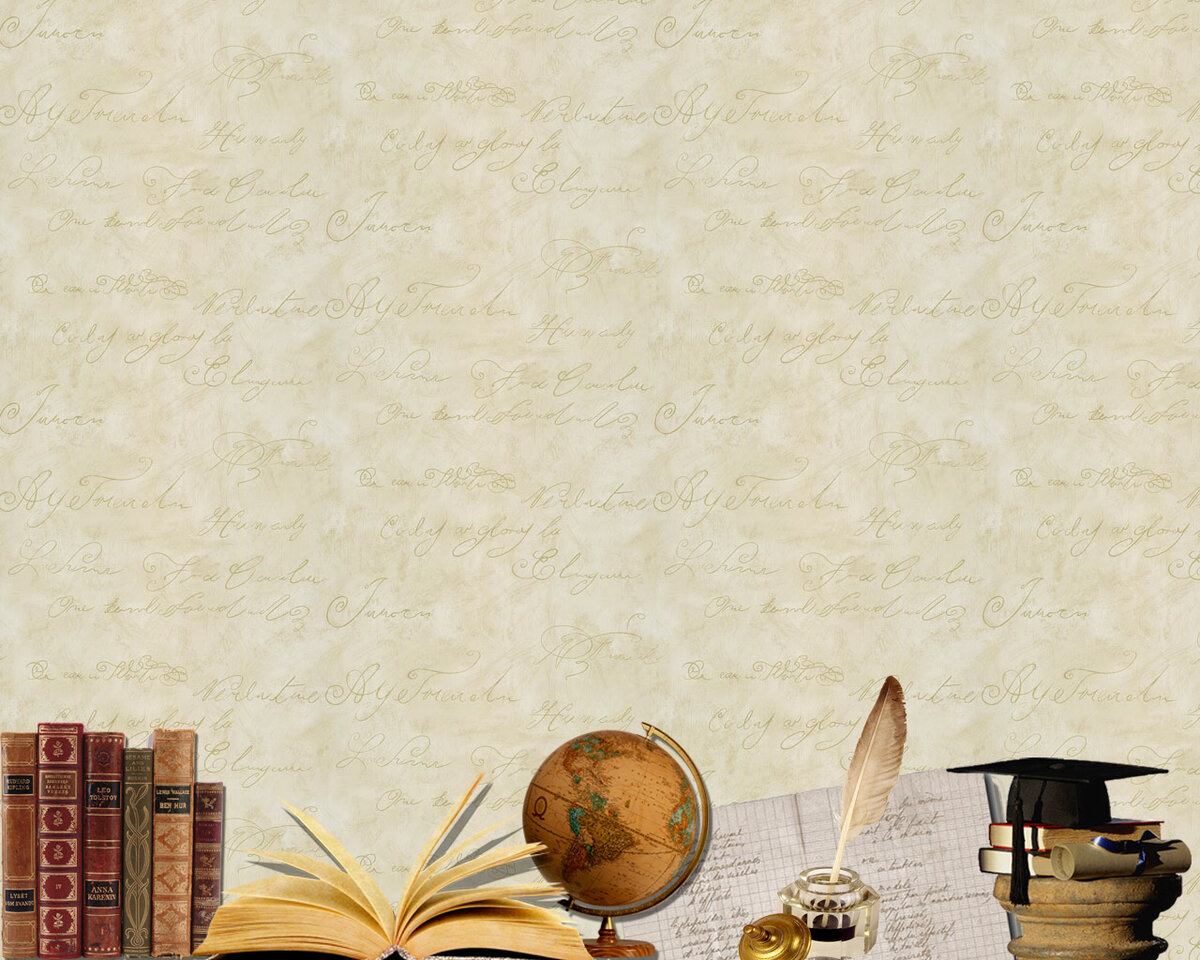 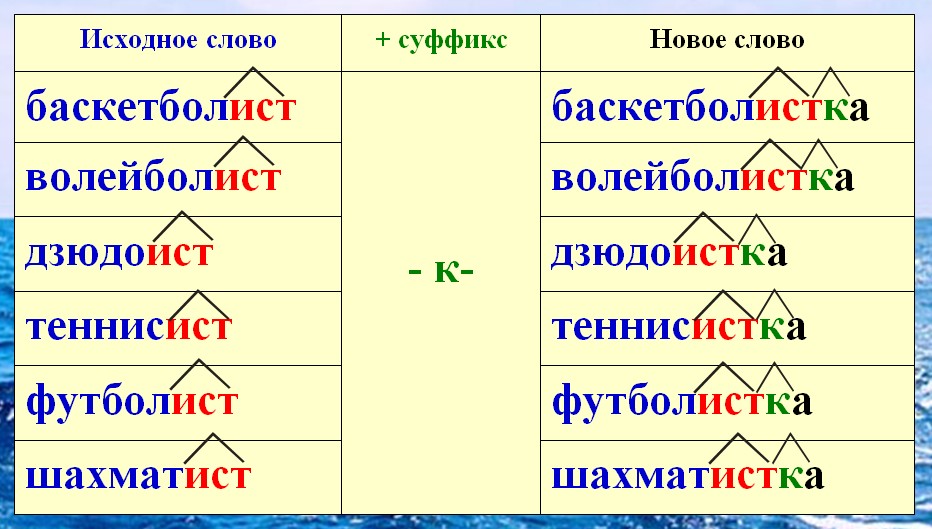 Упражнение 2
  Скажите, как надо называть музыкантов, которые играют на этих музыкальных инструментах. Запишите в тетрадь по образцу.
Образец: баян – баянист.
     Гитара, флейта, дойра, дутар,       аккордеон, пианино, саксофон.
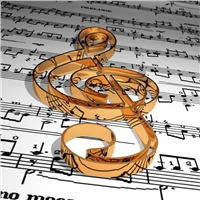 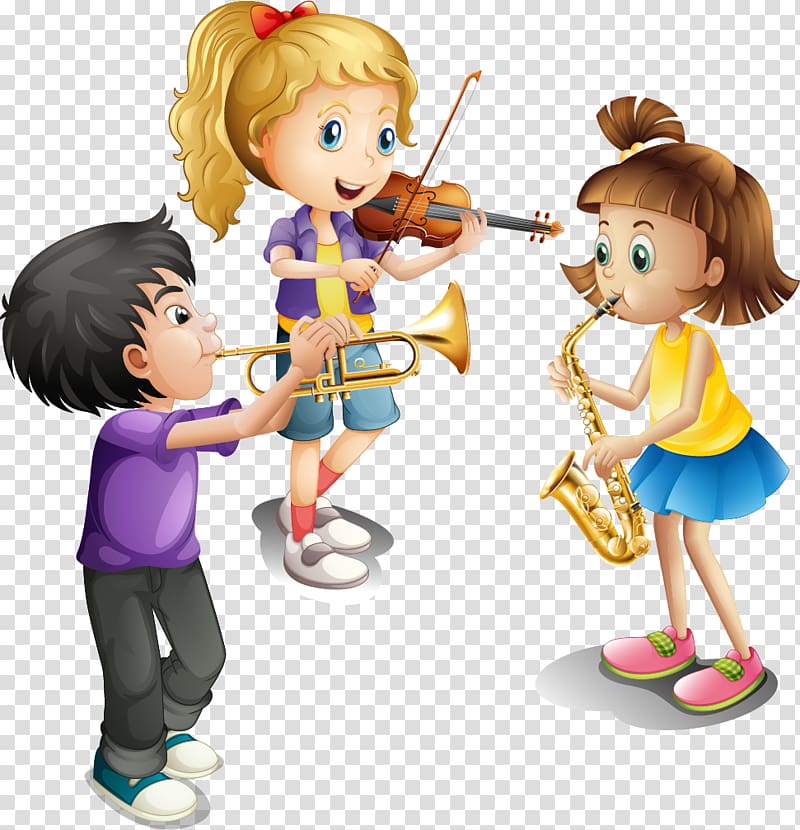 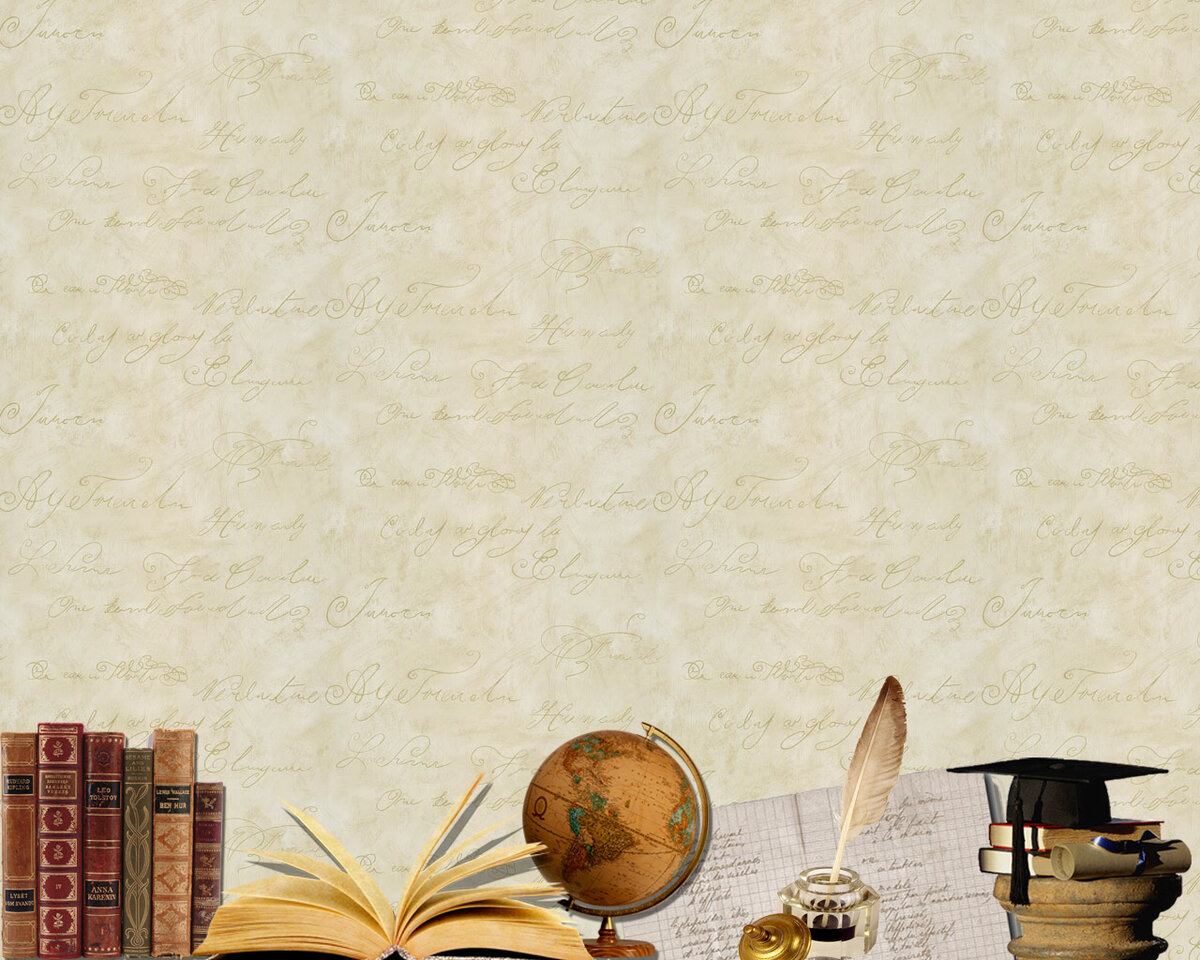 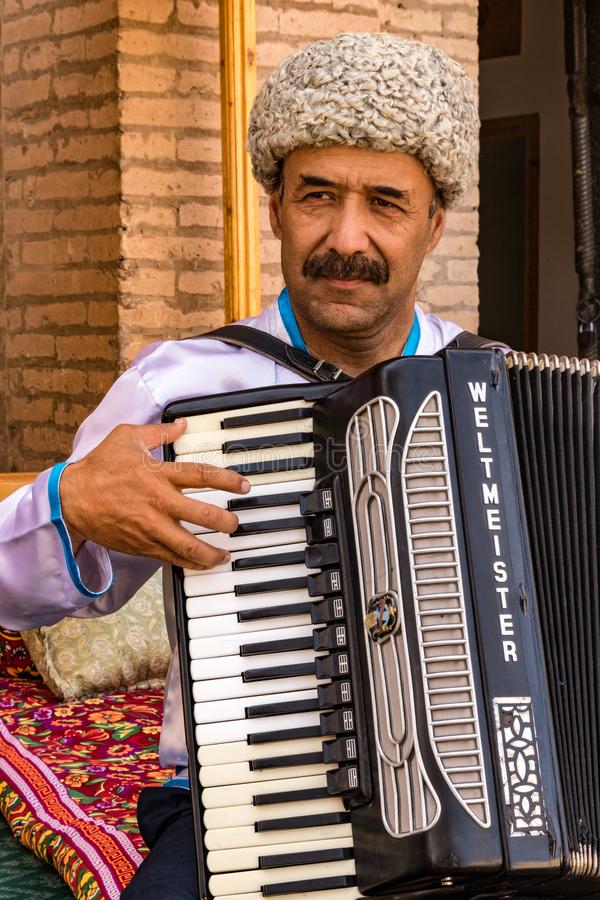 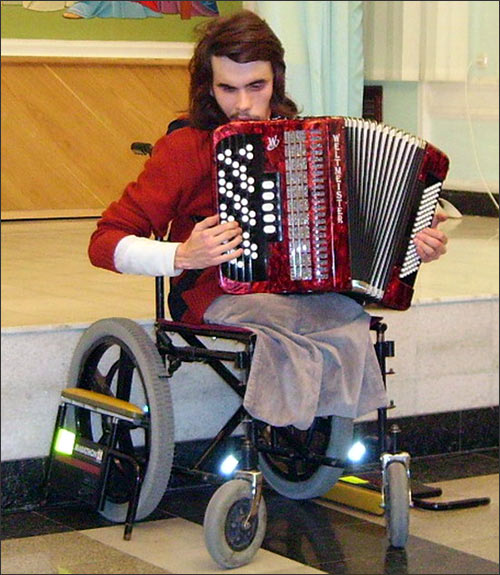 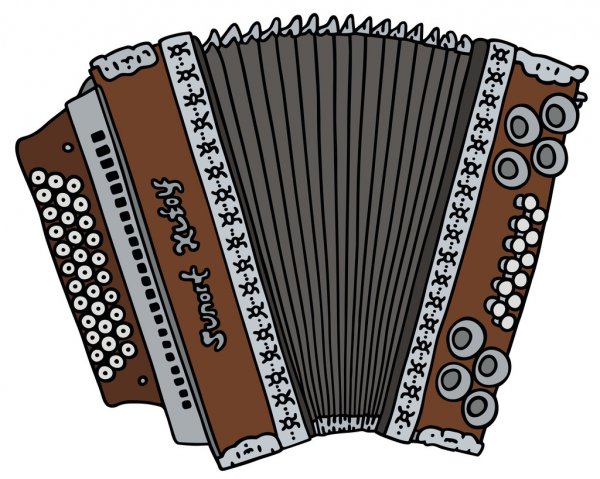 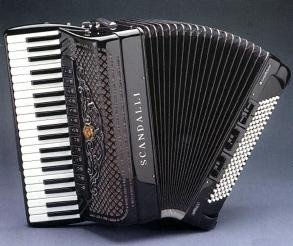 аккордеонист
баянист
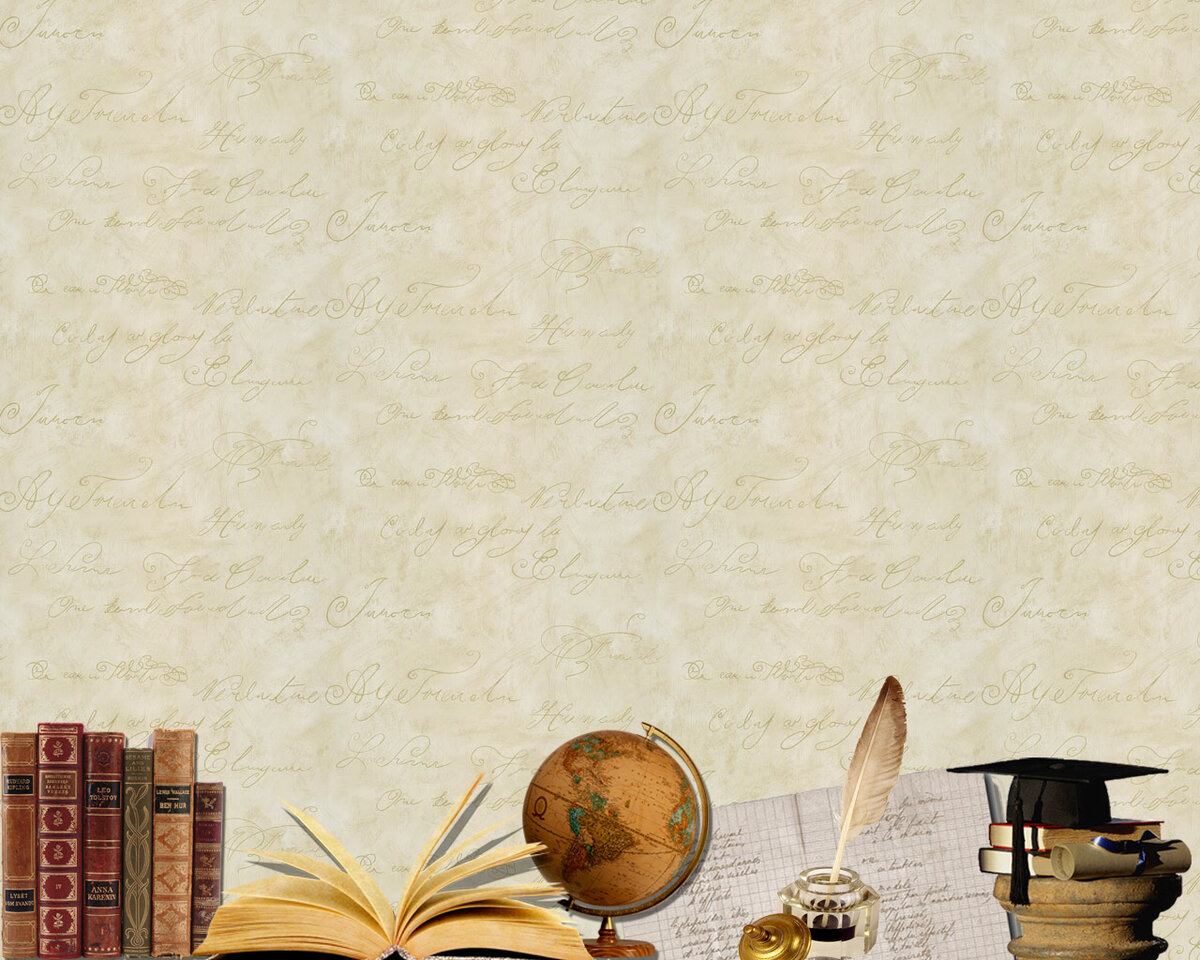 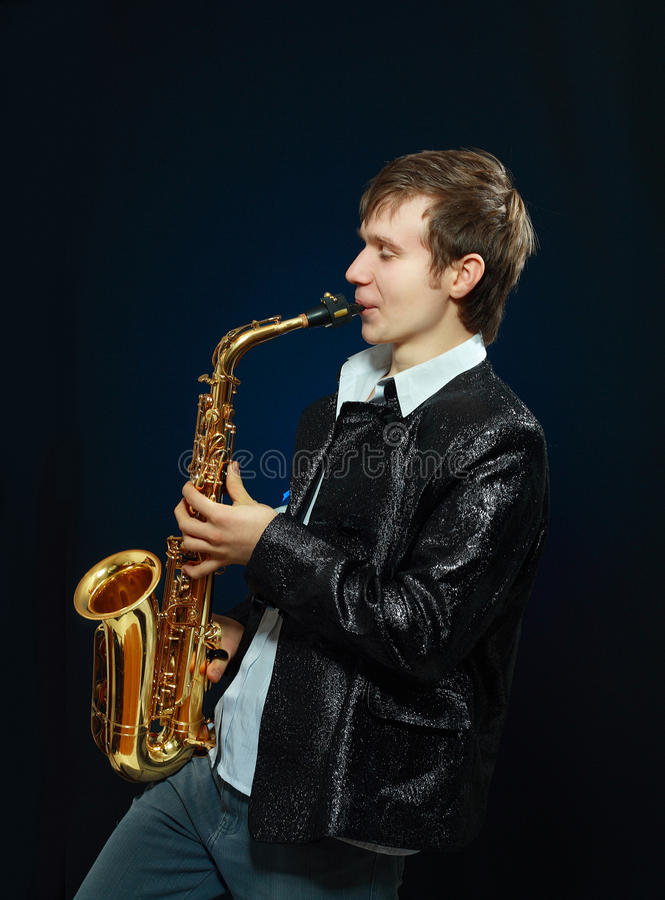 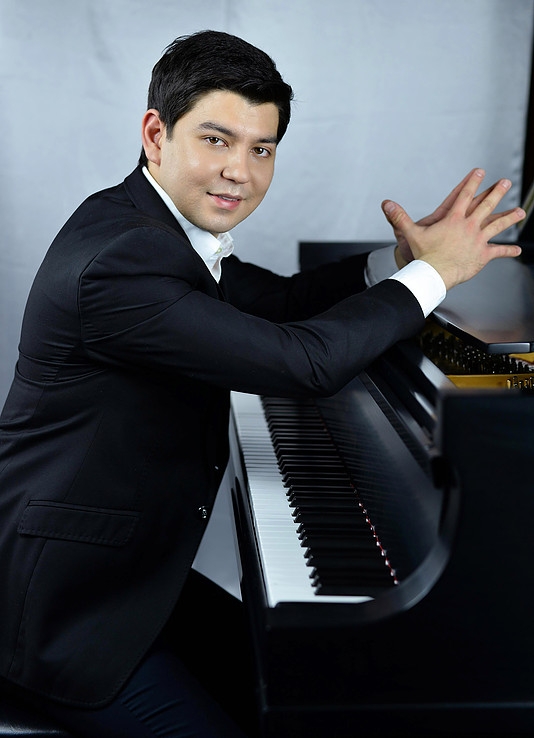 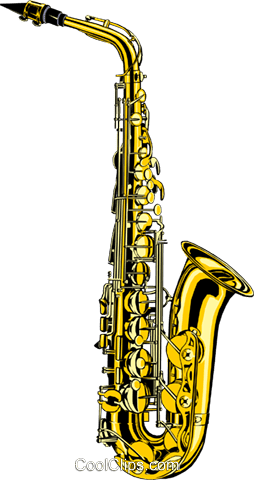 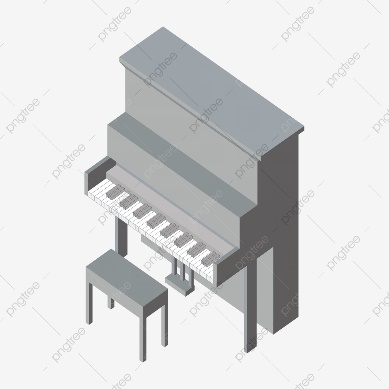 гитарист
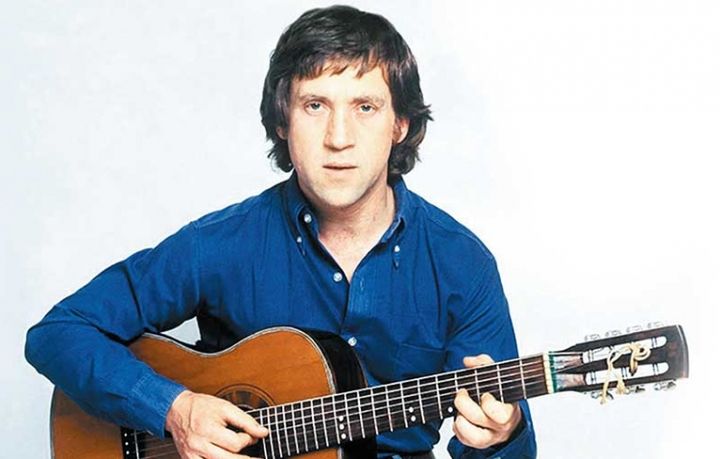 пианист
саксафонист
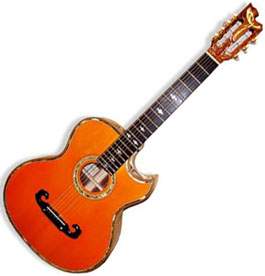 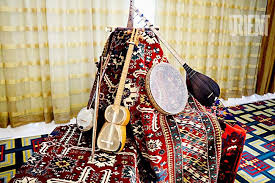 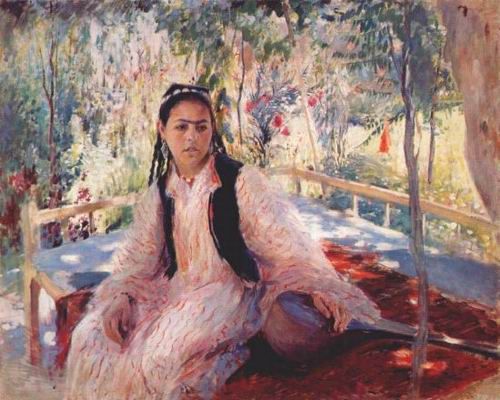 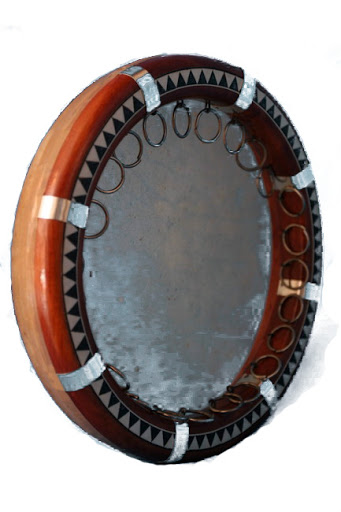 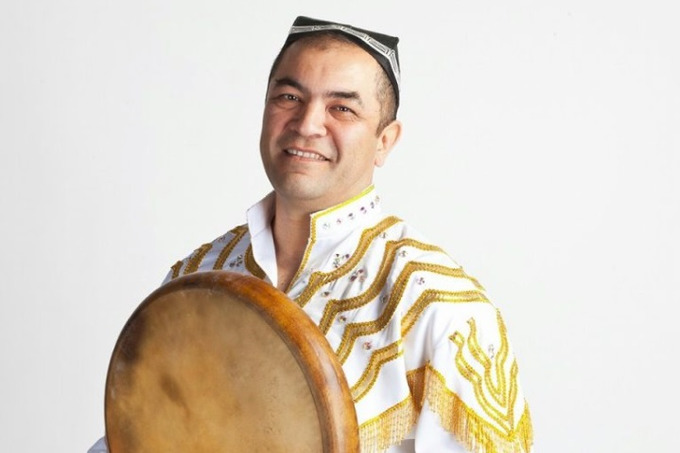 Упражнение 3
Прочитайте диалог. Составьте свои варианты диалогов, используя слова для справок.
- Здравствуй, Анвар! Что это у тебя в футляре?
- Даврон, это же дойра! Я занимаюсь в школе искусств. Там есть группа дойристов.
- Ты ведь раньше был футболистом! У тебя новое хобби?
- Я и сейчас играю в футбол. Но моя мама любит музыку. У неё скоро день рождения. Я хочу сделать ей сюрприз.
Слова для справок: шахматы в коробке, гитара в футляре, альбом и краски в пакете.
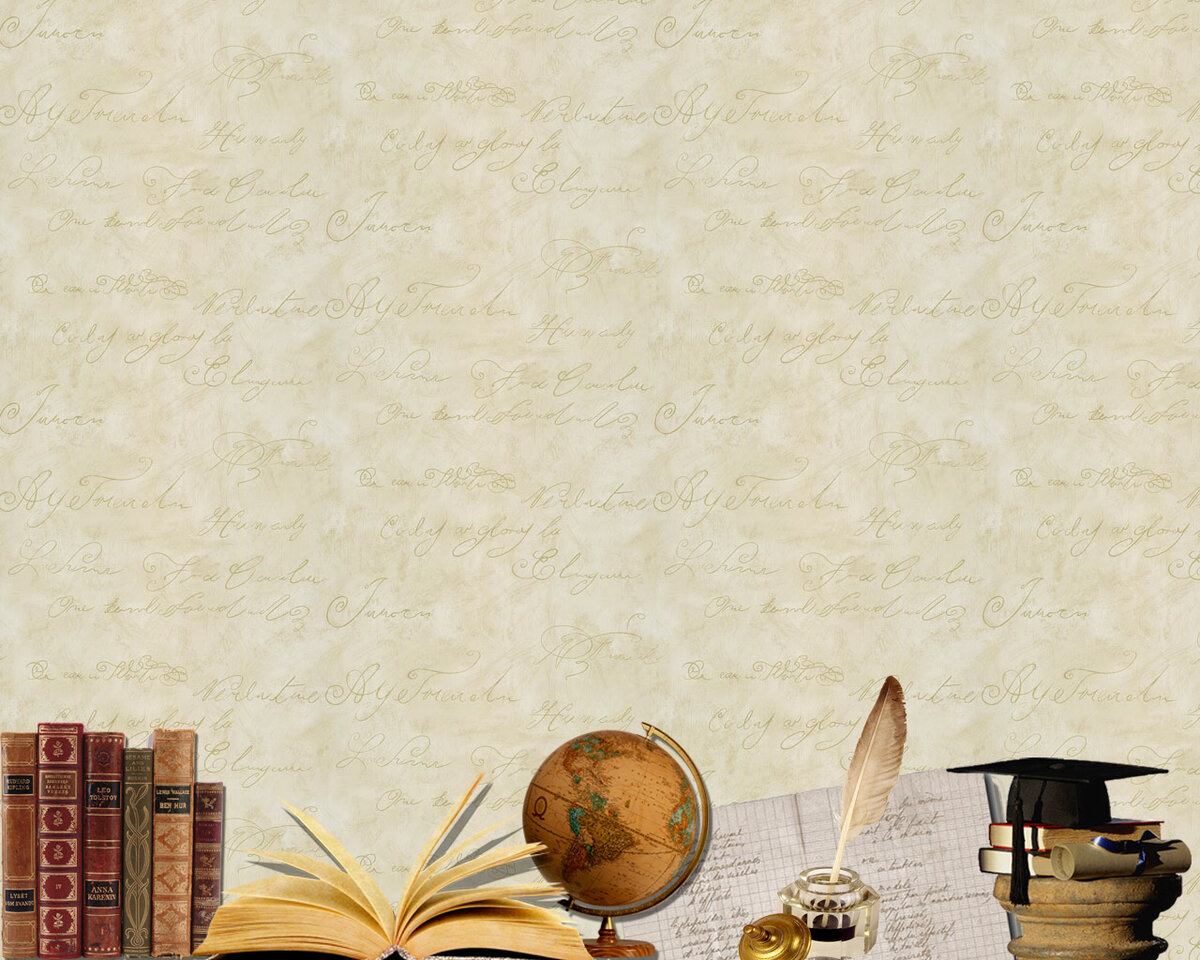 Словарная работа

школа искусств – san‘at maktabi;
   хобби = увлечение;
   футляр- g‘ilof;
   сверстник= ровесник- tengdosh.
Как сказать о будущей профессии
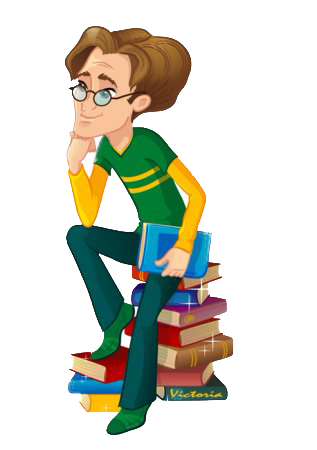 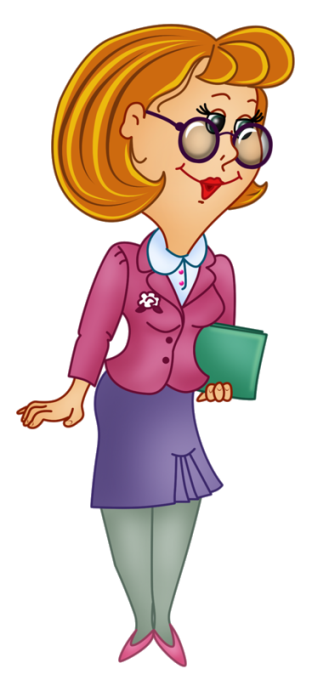 Творит. падеж 
Кем ты хочешь стать? 
Я хочу быть врачом
               (учителем).
Я буду медсестрой
       (учительницей).
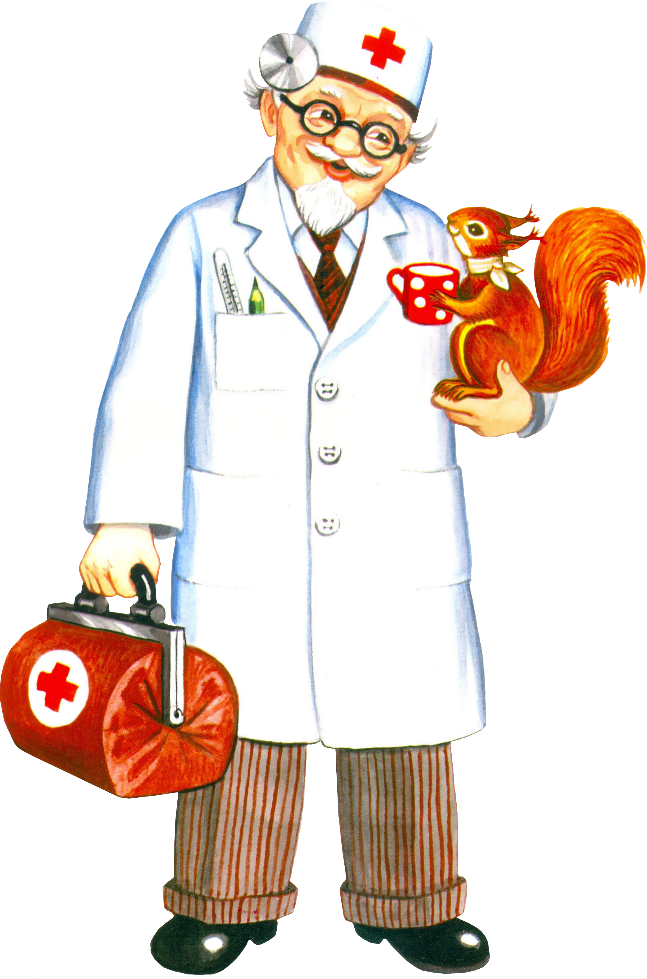 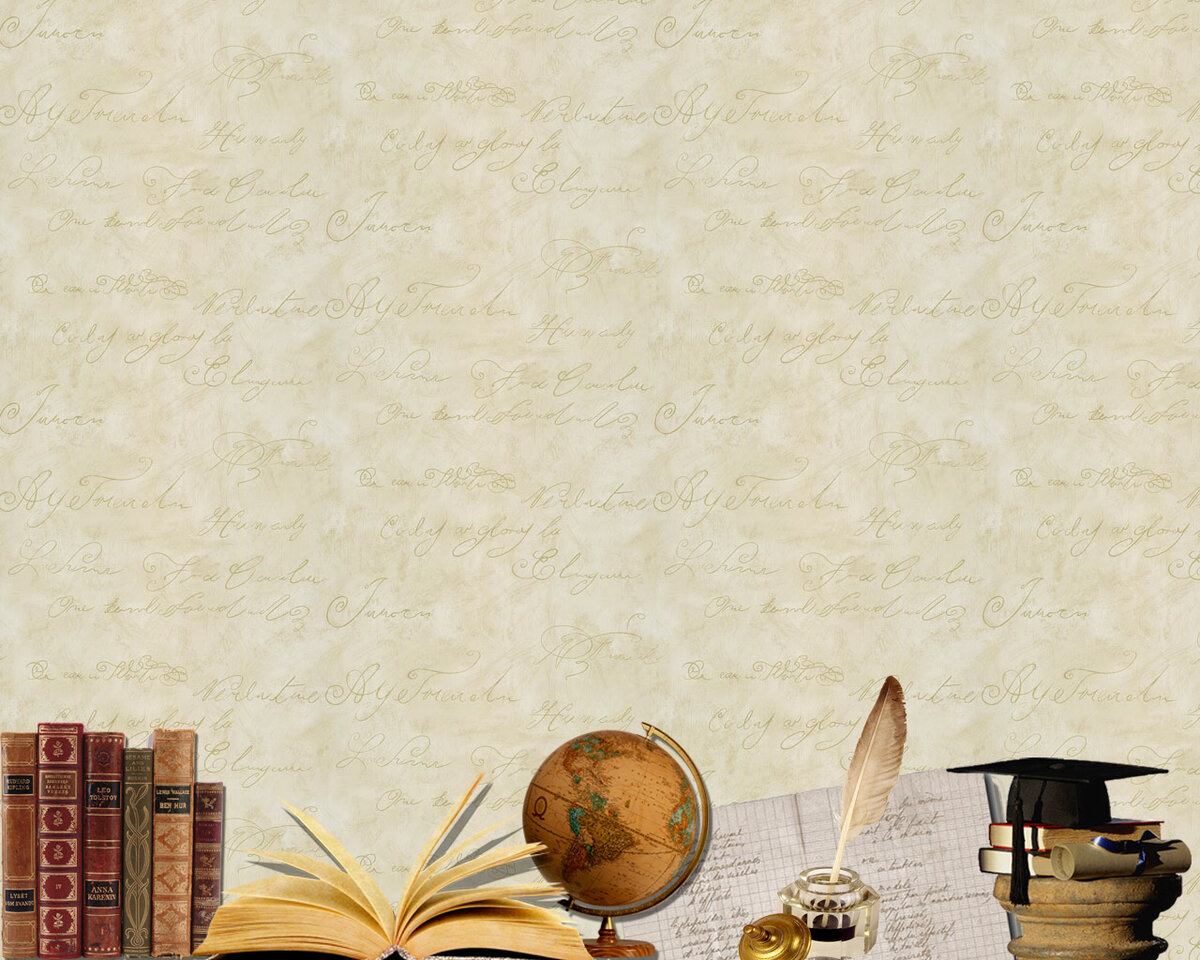 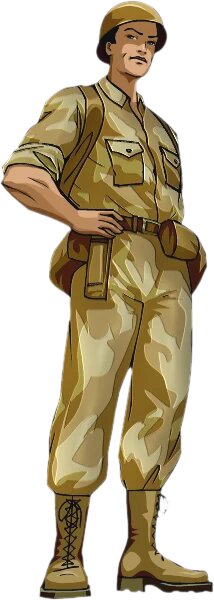 На посту он в снег и в зной,Охраняет наш покой.Человек, присяге верный,Называется...
военный
Я хочу быть военным.
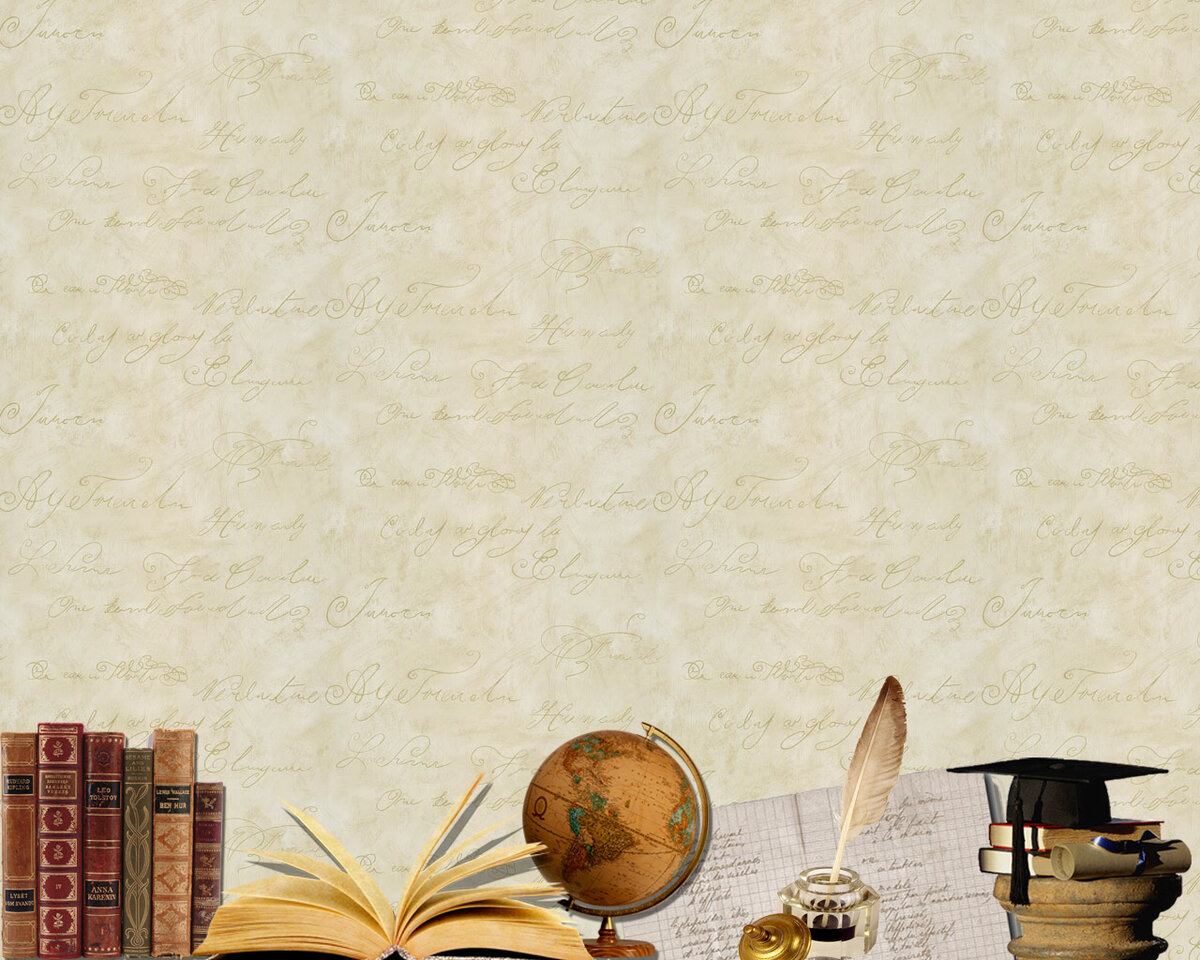 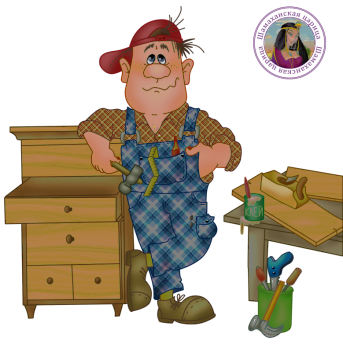 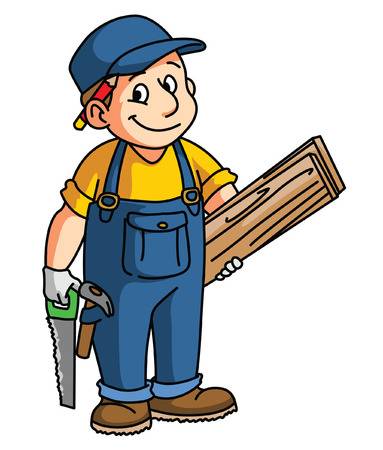 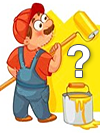 маляр
Мастер он весьма хороший, Сделал шкаф нам для прихожей. Он не плотник, не маляр. Мебель делает...
плотник
Вот на краешке с опаскойОн железо красит краской,У него в руке ведро,
Сам раскрашен он пестро.
столяр
Гвозди, топоры, пила,Стружек целая гора.Это трудится работник —Делает нам стулья...
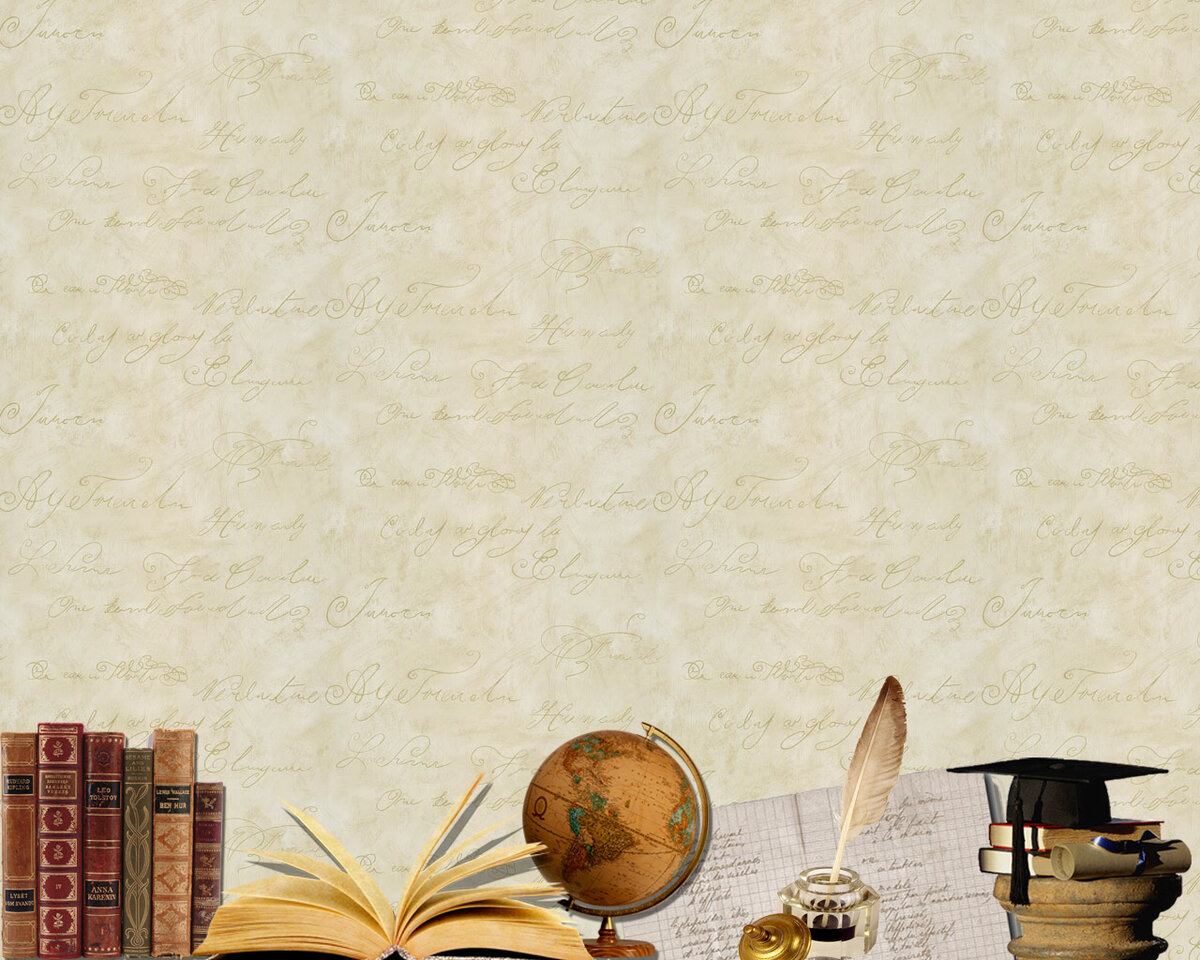 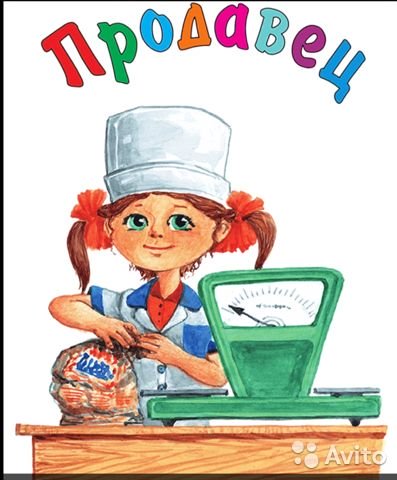 На витрине все продукты:Овощи, орехи, фрукты.Помидор и огурецПредлагает...
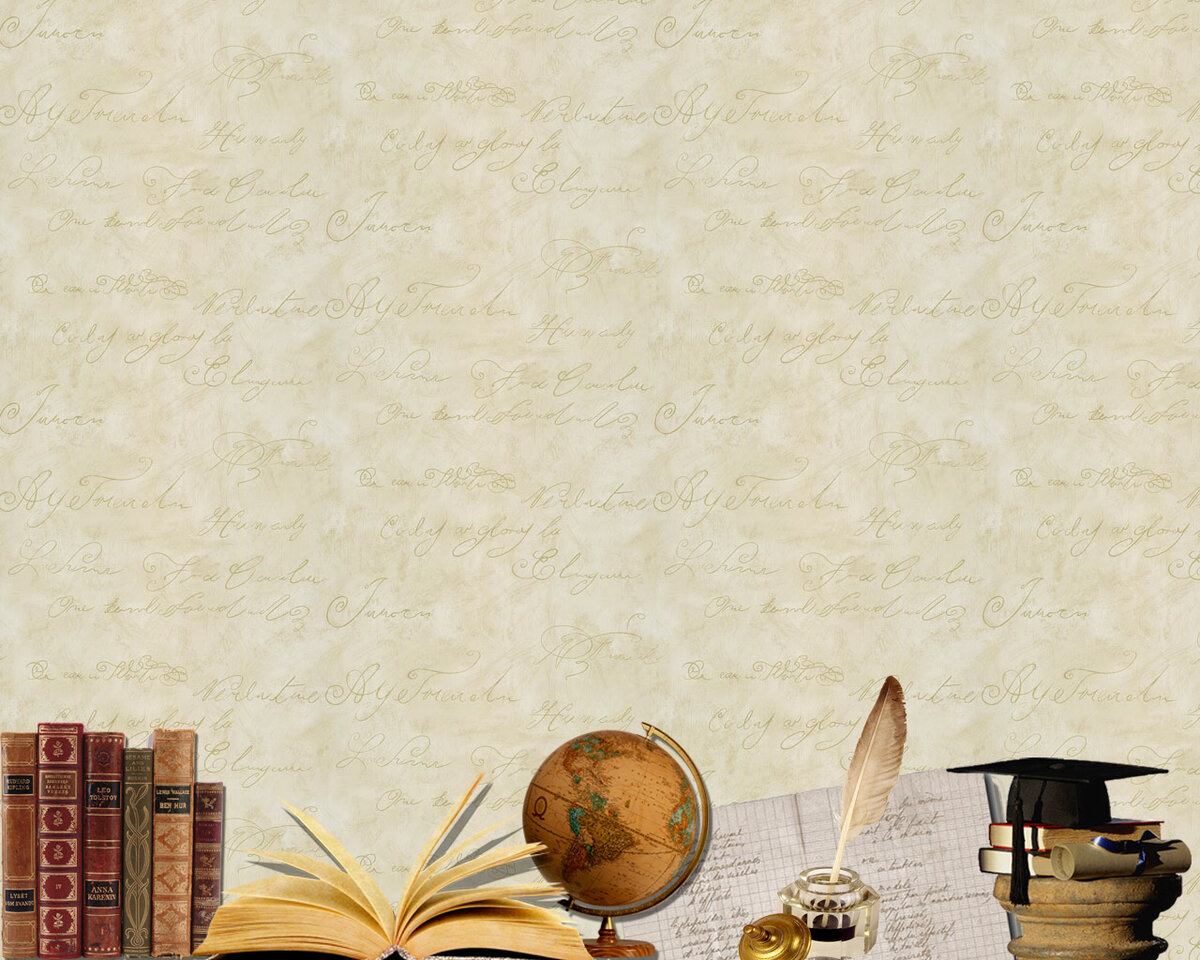 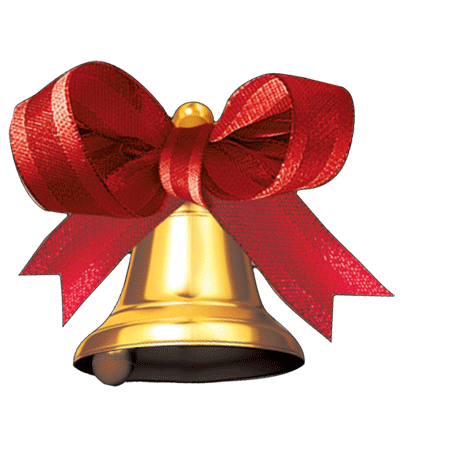 Громко прозвенел звонок,В классе начался урок.Знает школьник и родитель —Проведет урок...
Учит вежливости нас,Почитает вслух рассказ.Не учитель, не писатель.Это няня,...
воспитатель
учитель
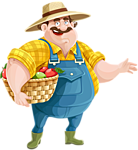 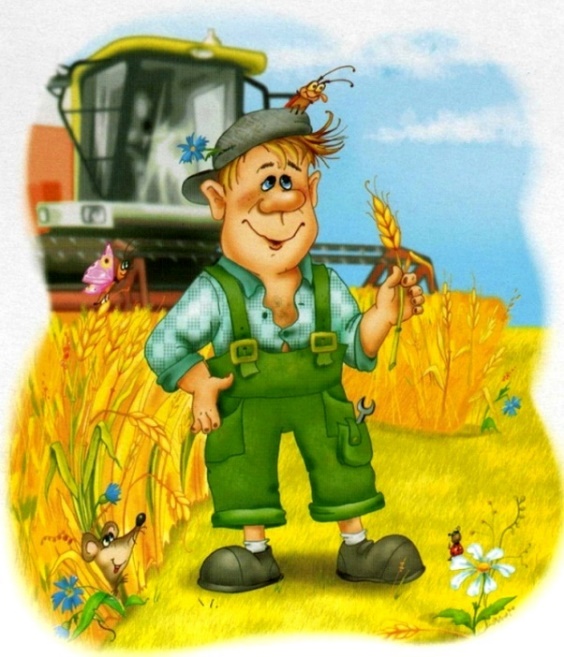 Как их называют?
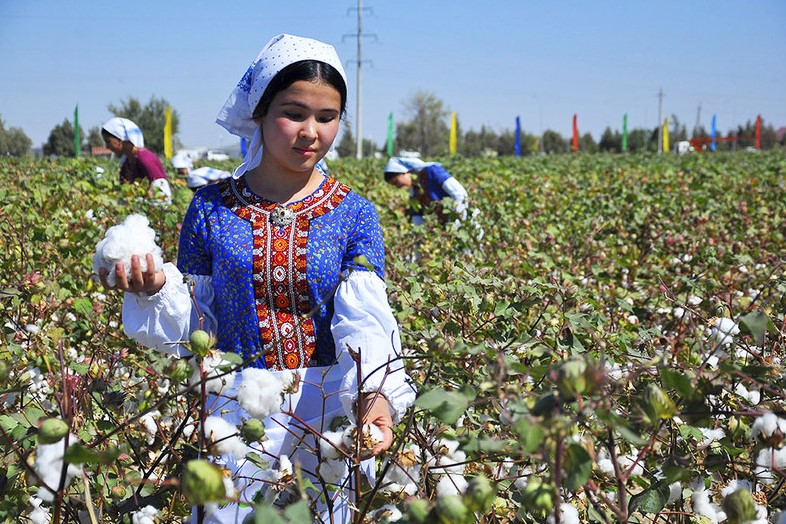 Bog‘bon
g‘allakor
duradgor
quruvchi
oshpaz 
paxtakor
садовник
хлебороб
плотник
строитель
повар
хлопкороб
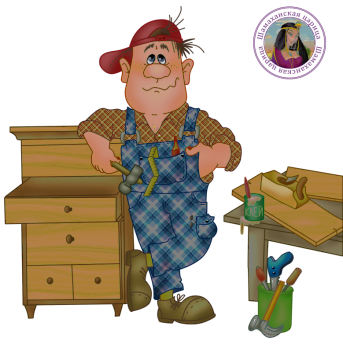 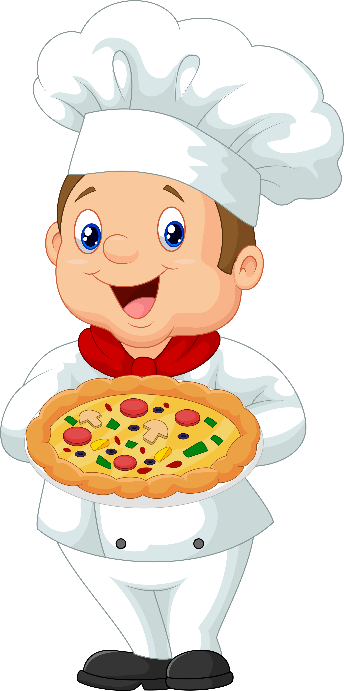 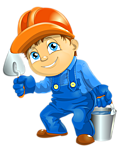 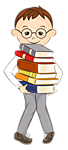 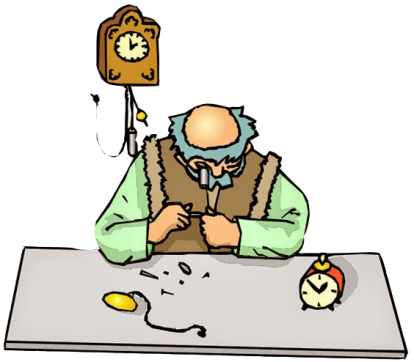 читатель
писатель
гитарист
библиотекарь
часовщик
kitobxon
yozuvchi 
gitarachi kutubxonachi
soatsoz
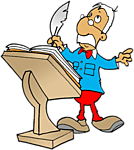 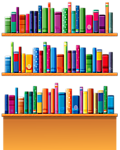 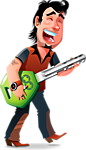 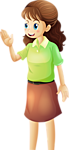 Упражнение 6
   В рассказе Анвара не хватает названий ребят-спортсменов. Прочитайте, вставляя подходящие существительные.
    В нашей школе все любят спорт. Недавно мы провели  спортивный праздник. На теннисный корт пришли опытные … из соседней школы. Они выиграли кубок. Зато в нашей футбольной команде играют самые лучшие … . Футбольный приз – наш! На площадке наш … забросил решающий мяч в корзину. После соревнований на сцене выступали чемпионы. Штангу поднимал … . Сложные упражнения с лентой выполнила наша знаменитая … .
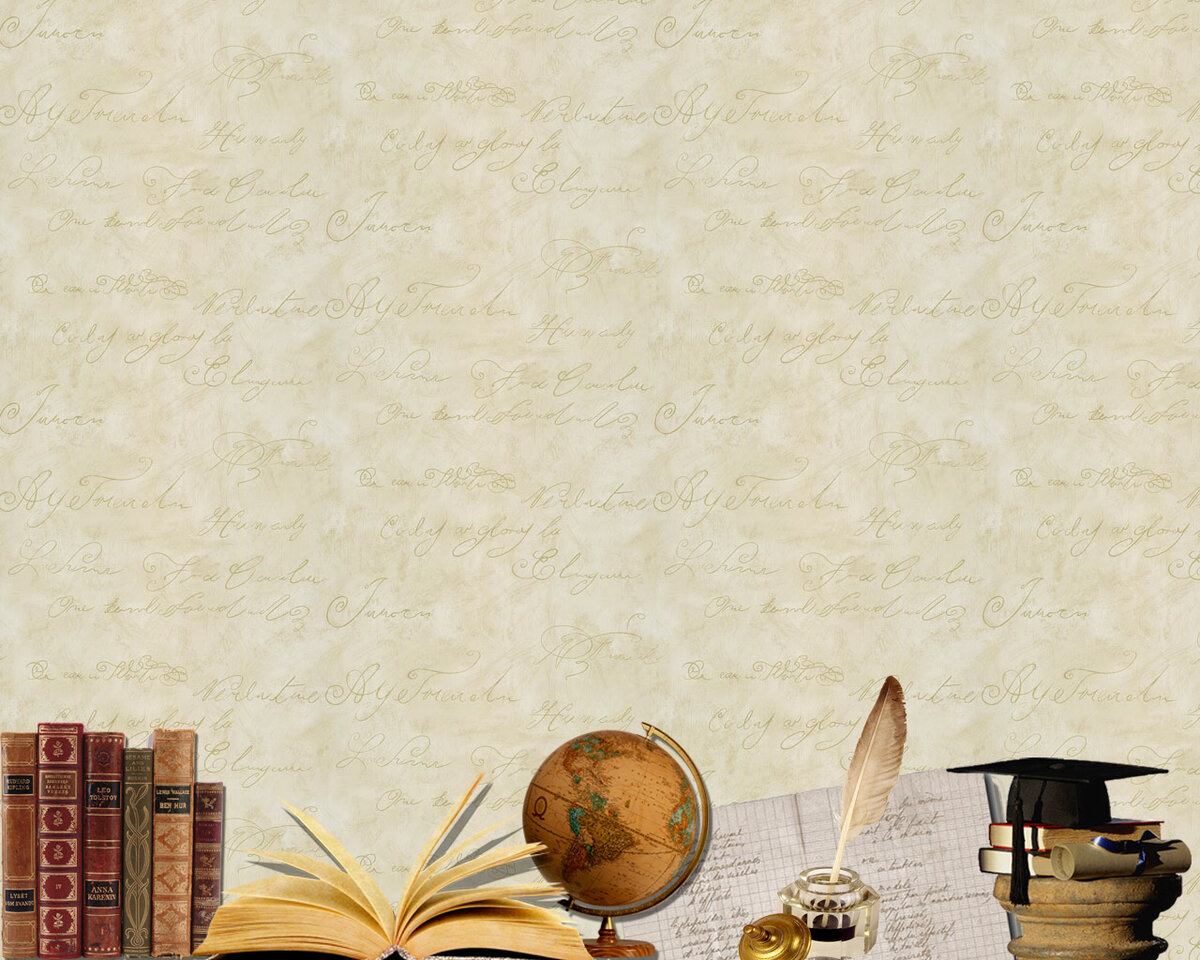 Кто так говорит?
«Кому добавки?» 
«Какой зуб вас беспокоит?» 
«Большое спасибо за покупку» 
«Вам посылка, распишитесь» 
«В мою сеть попало много рыбы»
«Тема сегодняшнего урока «Полезные ископаемые» 
«Присаживайтесь, как будем стричься?»
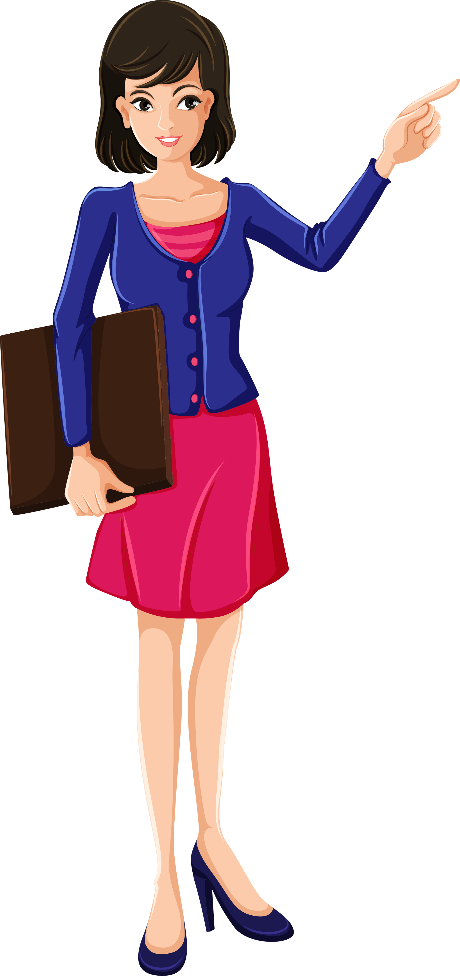 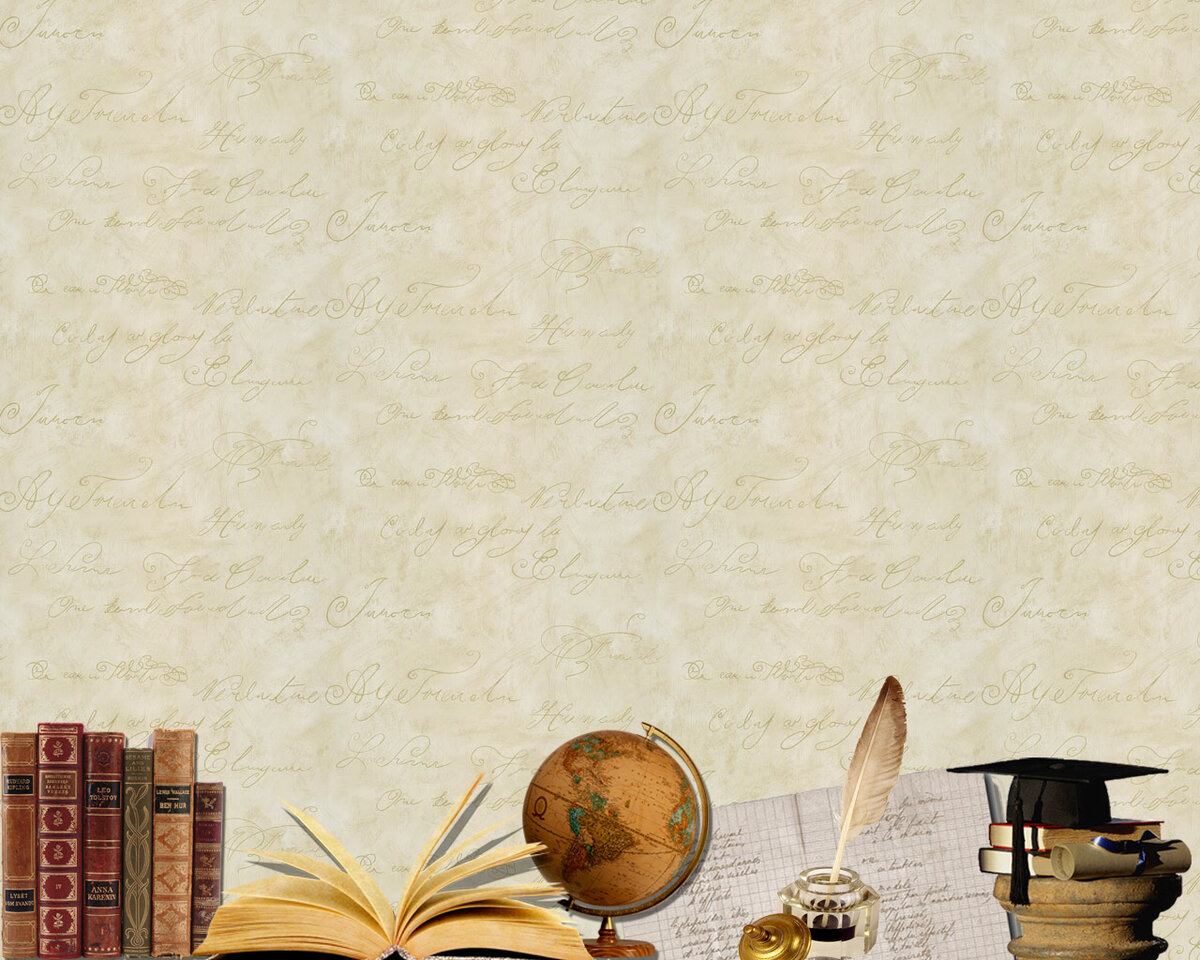 «Кто так говорит?»
«Кому добавки?» (повар).
«Какой зуб вас беспокоит?» (врач-стоматолог).
«Большое спасибо за покупку» (продавец).
«Вам посылка, распишитесь» (почтальон).
«В мою сеть попало много рыбы» (рыбак).
«Тема сегодняшнего урока «Полезные ископаемые» (учитель).
«Присаживайтесь, как будем стричься?» (парикмахер).
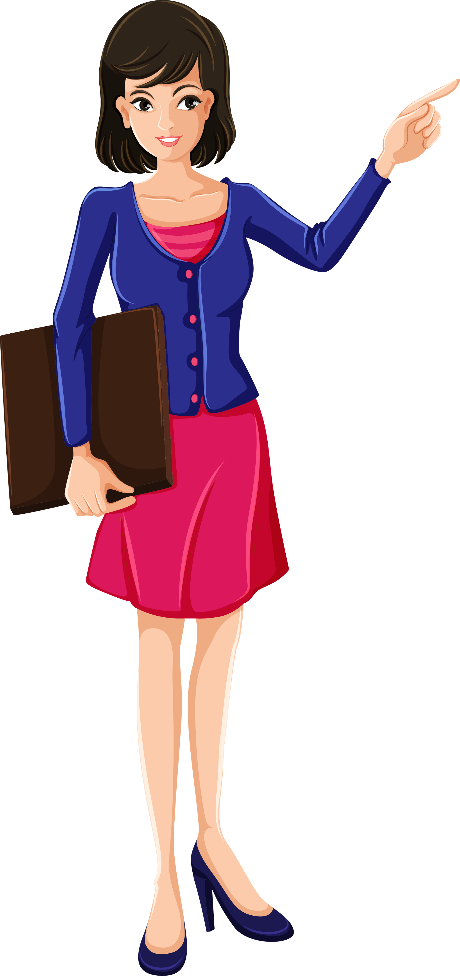 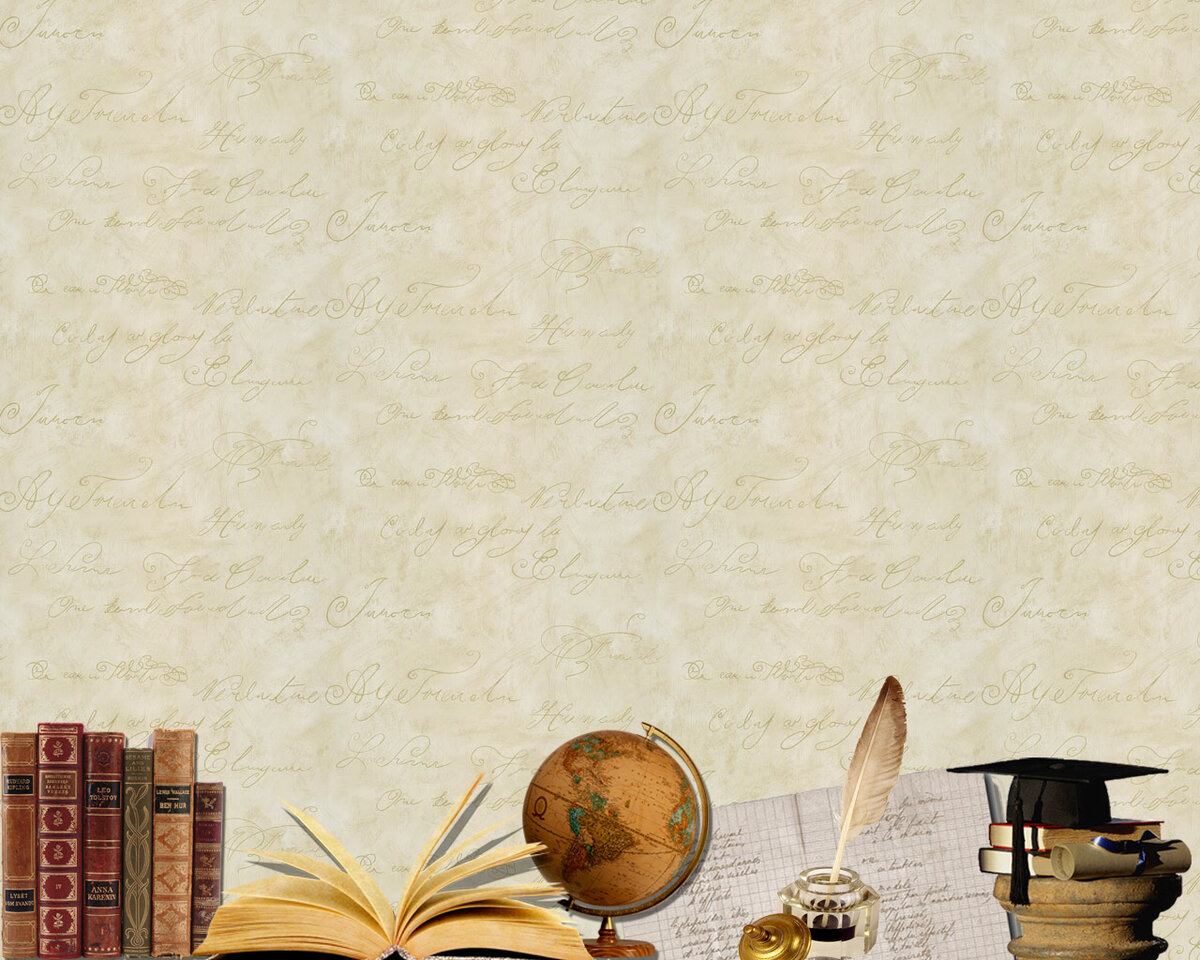 Назовите профессии:

Самая сладкая 
Самая денежная 
Самая волосатая 
Самая детская 
Самая смешная 
Самая общительная 
Самая серьезная
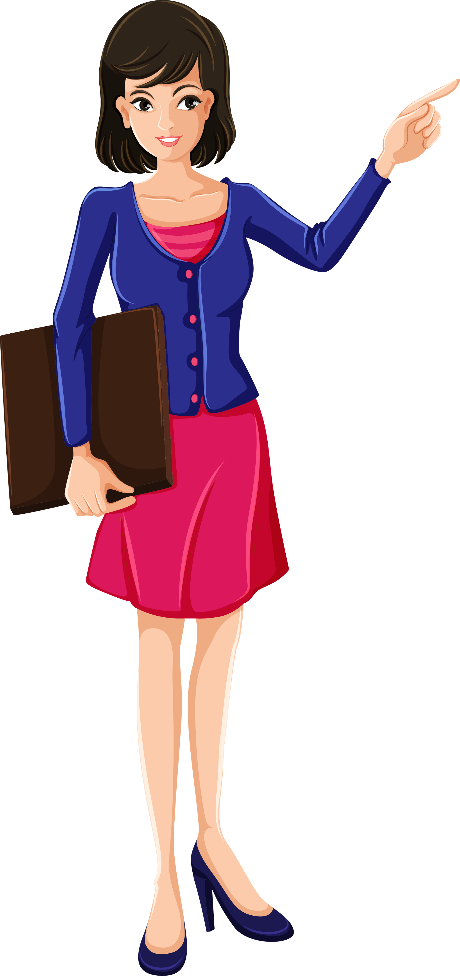 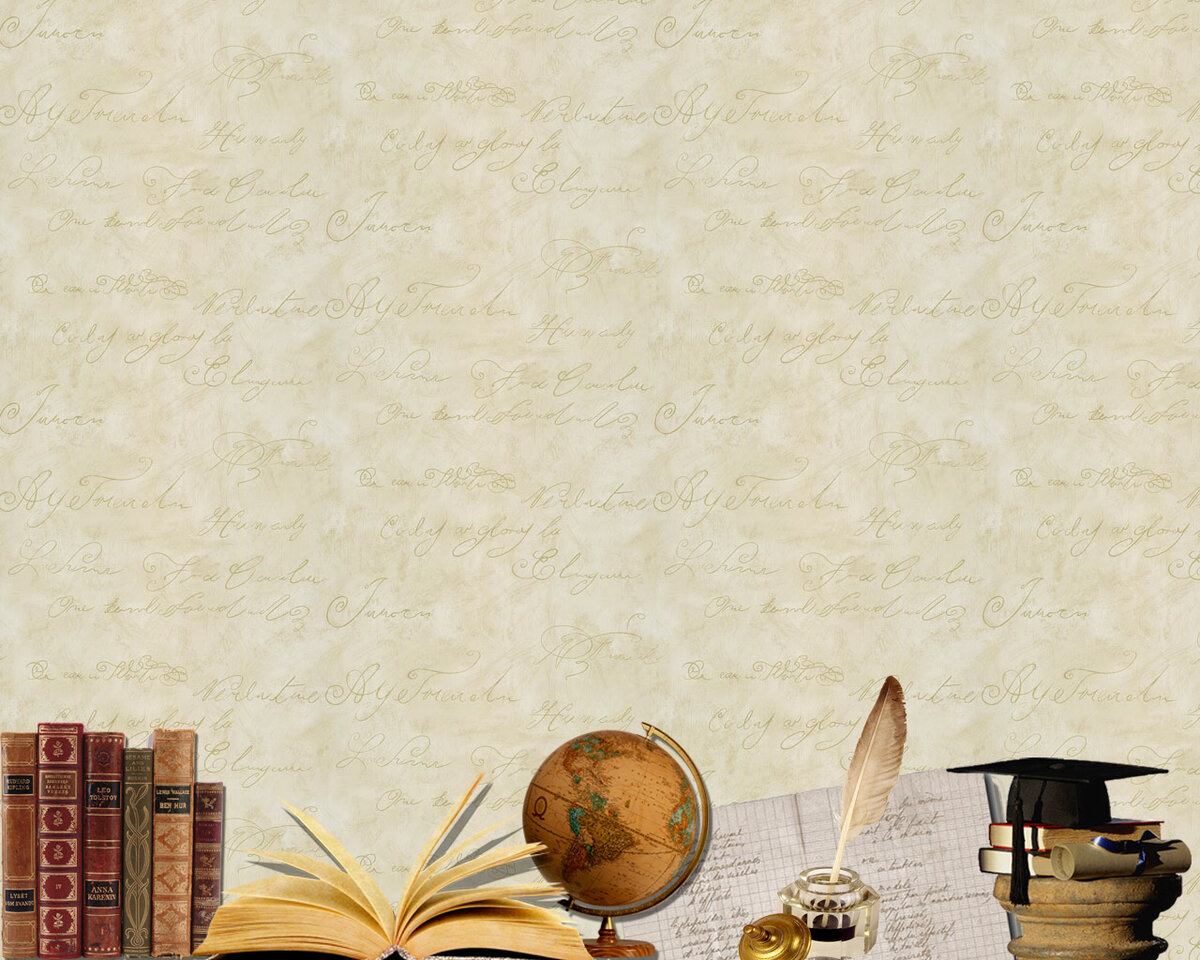 Назовите профессии:

Самая сладкая (кондитер, )
Самая денежная (банкир, боксеры, модель...)
Самая волосатая (парикмахер...)
Самая детская (воспитатель, учитель...)
Самая смешная (юморист, клоун, пародист...)
Самая общительная (журналист,)
Самая серьезная (не имеет право на ошибку) ( хирург, разведчик)
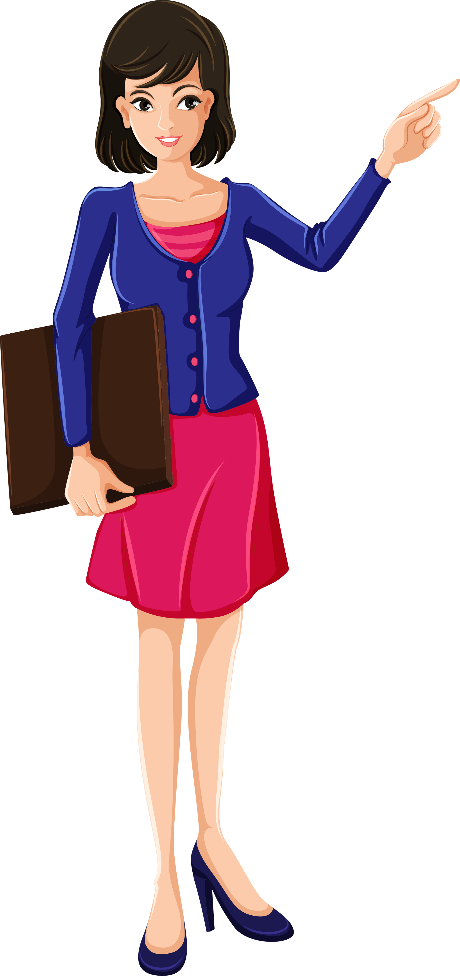 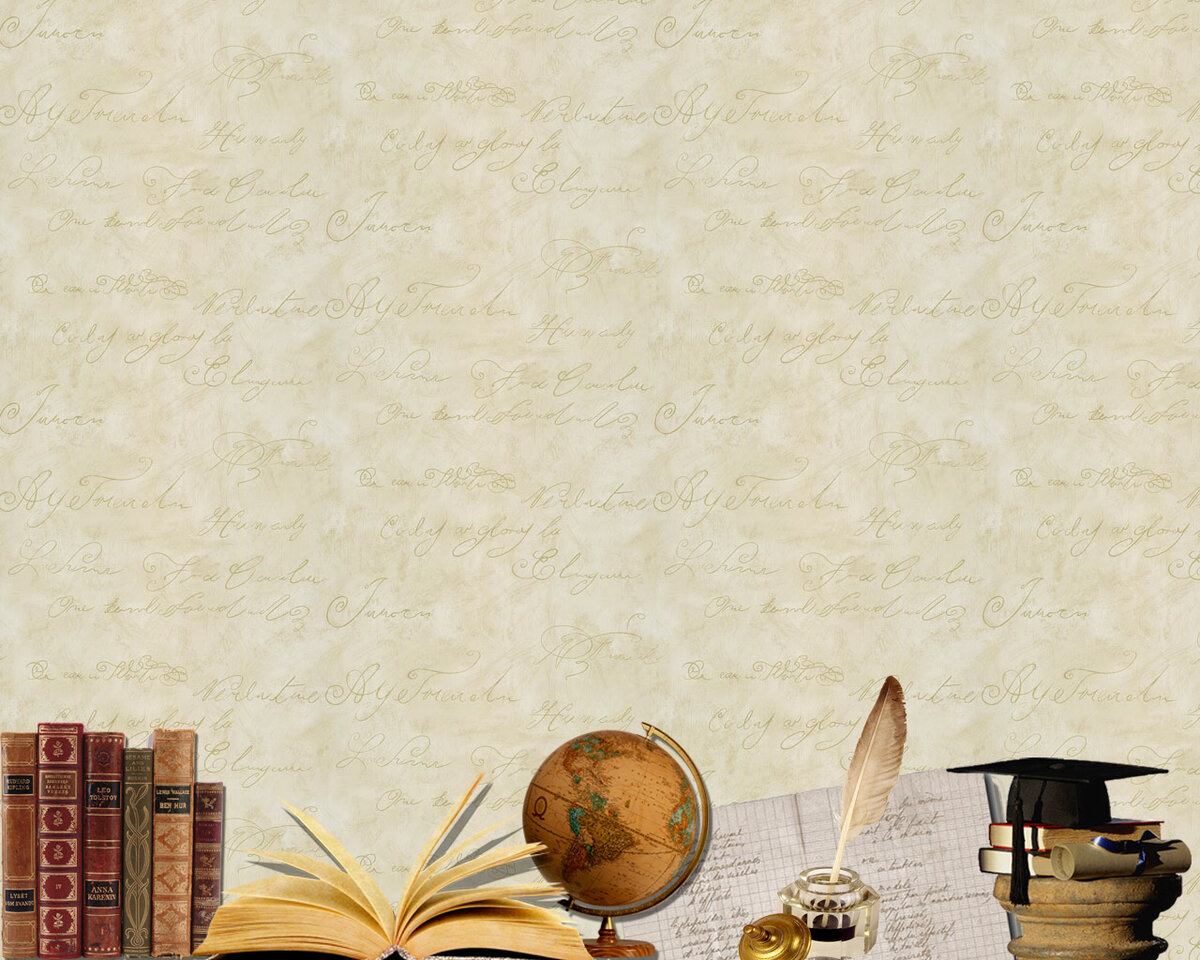 Сегодня на уроке мы
1. Научились правильно называть профессии мужского и женского рода.
2. Отгадывали загадки о профессиях.
3. Вместе с Анваром побывали в музыкальном кружке.
4. Выполнили упражнения.
5. Узнали новые слова.
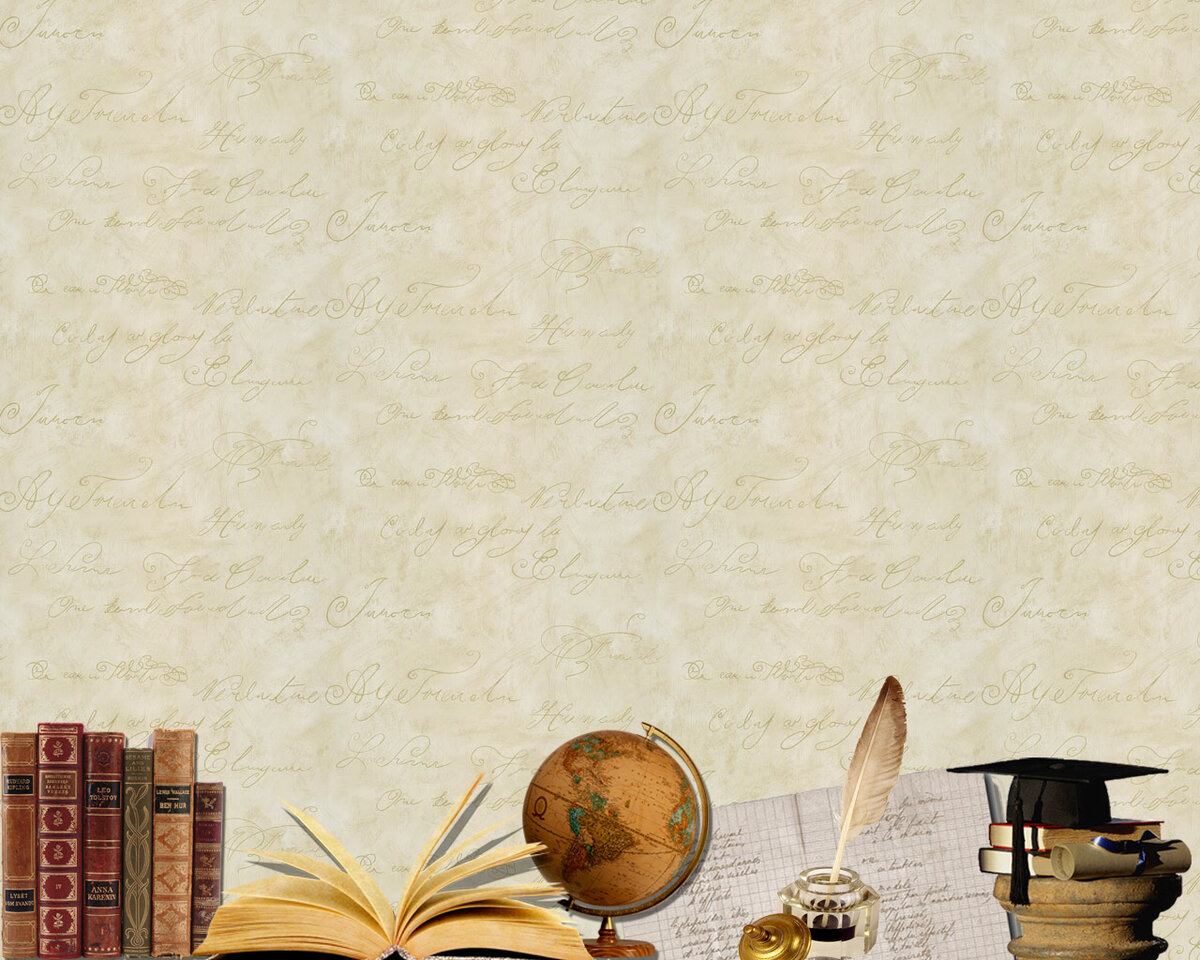 Задание для самостоятельного выполнения
Упражнение 4, 6 стр. 11-12
Составьте небольшой рассказ
 «Кем  я стану в будущем?»